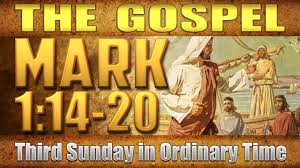 Mk 1:14 “14 Now after John was put in prison, Jesus came to Galilee, preaching the gospel of the kingdom of God,
Prior to this verse things were going very well for John
“5 Then all the land of Judea, and those from Jerusalem, went out to him and were all baptized by him in the Jordan River, confessing their sins.”
We cannot focus on what we don’t know, we must focus on what we do know
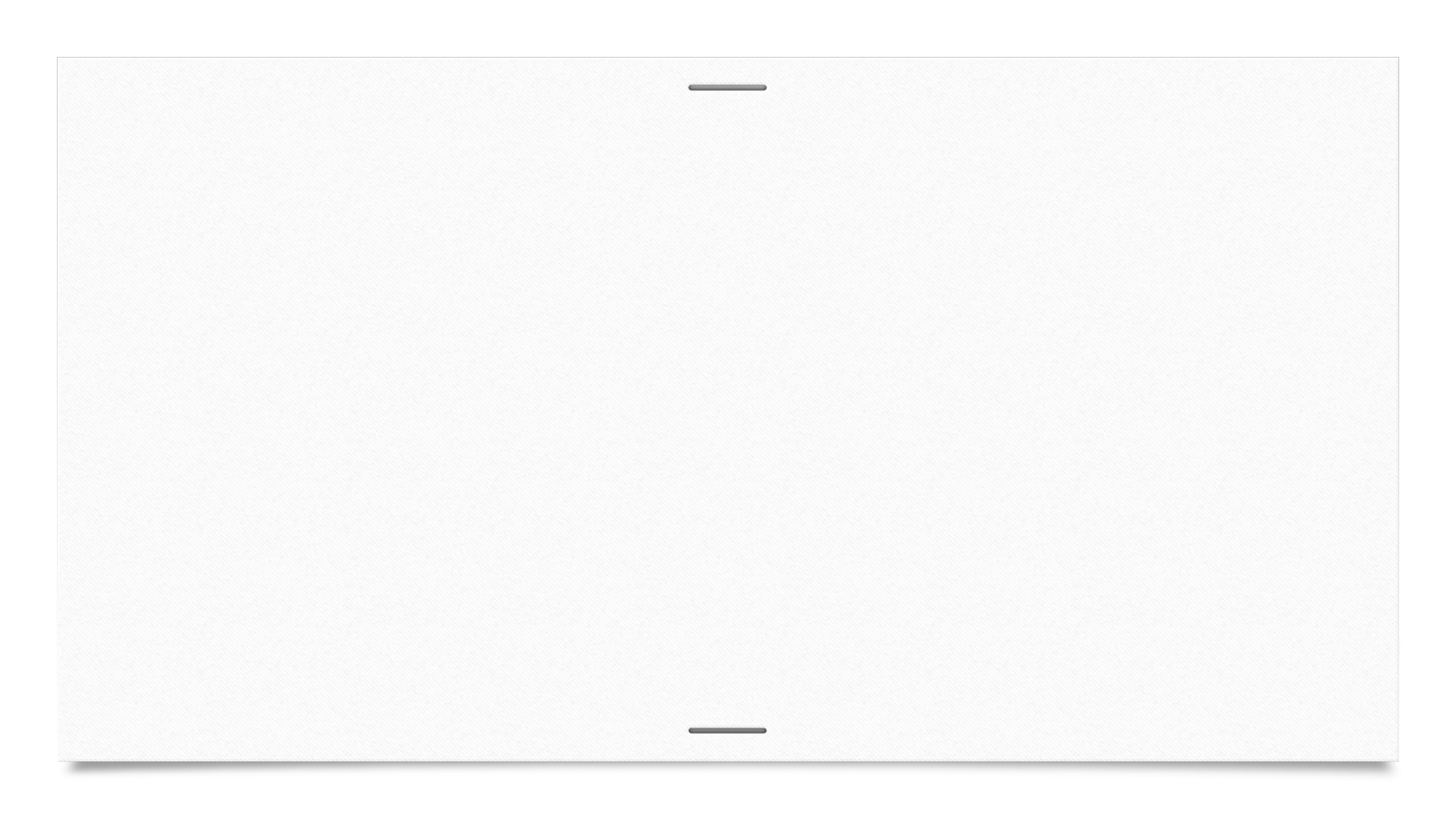 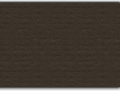 Mk 1:14 “14 Now after John was put in prison, Jesus came to Galilee, preaching the gospel of the kingdom of God,
John has been placed in prison

Jesus has come to Galilee preaching the Gospel of the Kingdom of God
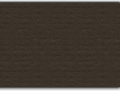 Mk 1:14 “14 Now after John was put in prison, Jesus came to Galilee, preaching the gospel of the kingdom of God,
Mk 1:14 “14 Now after John was put in prison, Jesus came to Galilee, preaching the gospel of the kingdom of God,
Mk 1:15 “15 and saying, “The time is fulfilled, and the kingdom of God is at hand. Repent, and believe in the gospel.”
“The time is fulfilled, and the Kingdom of God is at hand”
John the Baptist had come to prepare the way for Christ and now He is here
With the coming of Jesus the promises of God are now be fulfilled
What they have been waiting for is now taking place
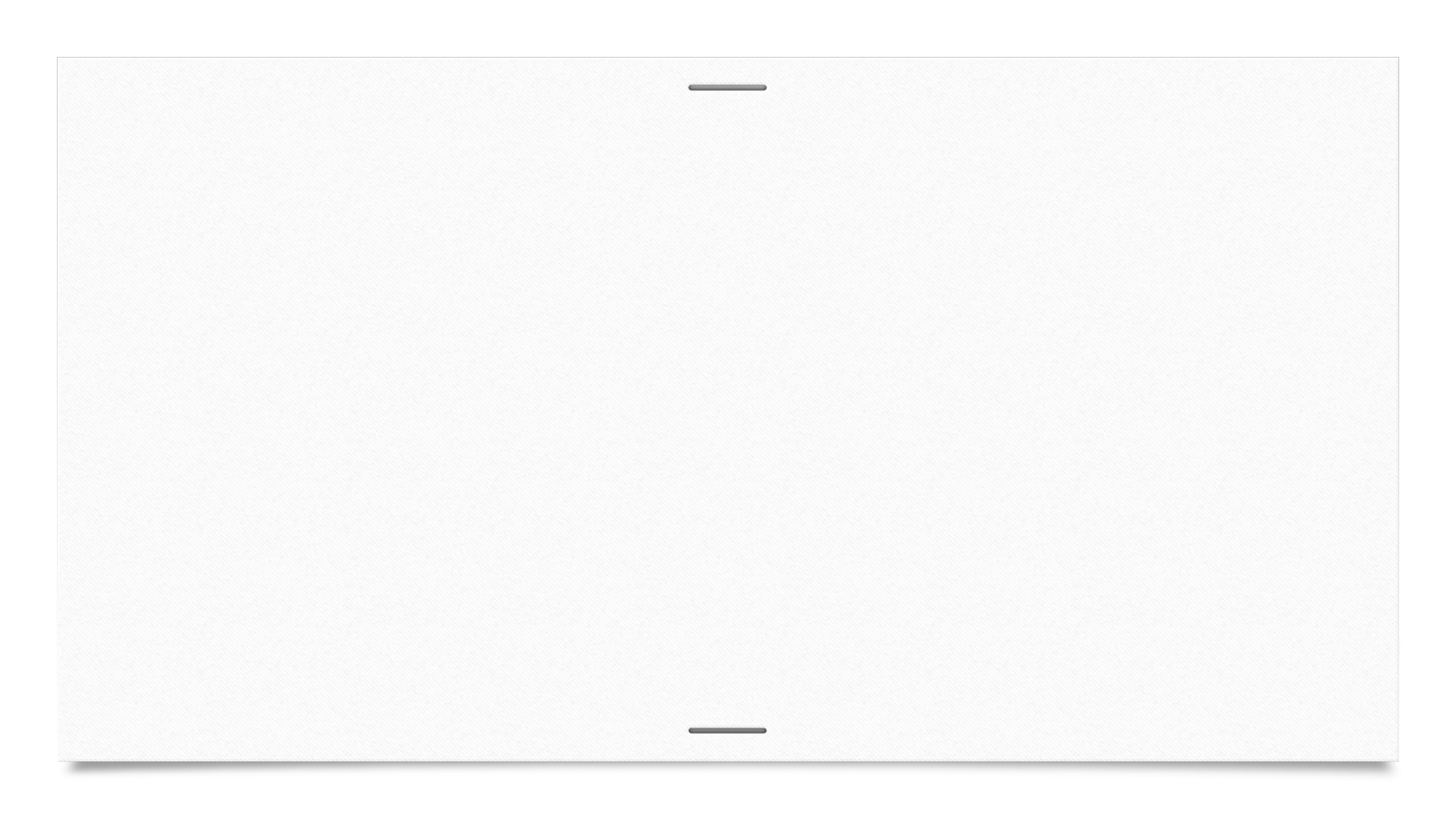 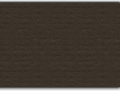 Mk 1:15 “15 and saying, “The time is fulfilled, and the kingdom of God is at hand. Repent, and believe in the gospel.”
Repent means to turn away from sin and toward God

Believe means to trust or have faith

Believe that Kingdom of God is near

Believe God is about to fulfill His promises

Repent and believe the good news
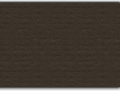 Mk 1:16-17 “16 And as He walked by the Sea of Galilee, He saw Simon and Andrew his brother casting a net into the sea; for they were fishermen. 17 Then Jesus said to them, “Follow Me, and I will make you become fishers of men.”
“Follow Me”
This was a call to follow a person, not an ideal or belief
Jesus was right there and they were to physically follow Him around
Where he went, they were to follow
This is a very straightforward command, you either do it or you don’t
Mk 1:16-17 “16 And as He walked by the Sea of Galilee, He saw Simon and Andrew his brother casting a net into the sea; for they were fishermen. 17 Then Jesus said to them, “Follow Me, and I will make you become fishers of men.”
“Fishers of men”
This was a play on words because Simon and Andrew were fishermen
They were used to catching fish but now He would teach them how to catch men
Following Jesus also involved a very important task
Mk 1:18 “18 They immediately left their nets and followed Him.”
Mk 1:19-20 “19 When He had gone a little farther from there, He saw James the son of Zebedee, and John his brother, who also were in the boat mending their nets. 20 And immediately He called them, and they left their father Zebedee in the boat with the hired servants, and went after Him.”
Simon and Andrew left their nets     (vs 18)

James and John left
Their nets
Their boat
Their father and his servants